Mathematik 9 Abels
Löse durch Einsetzen:
Wie kann ich ein LGS durch 
Addieren lösen?
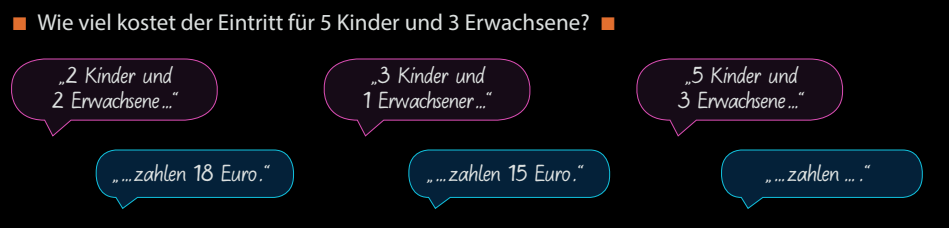 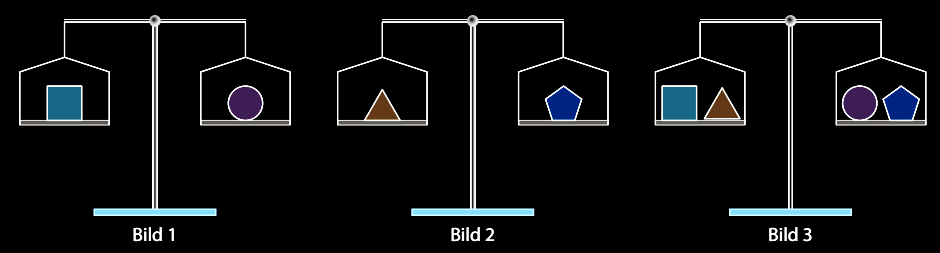 Additionsverfahren
Beide Gleichungen mit Zahlen multiplizieren, sodass vor der gleichen Variable Gegenzahlen stehen.
Die Gleichungen addieren.
Die neue Gleichung lösen.
Die Lösung in eine der Ausgangsgleichungen einsetzen.
Die erhaltene Gleichung lösen.
Die Lösungsmenge notieren.
Additionsverfahren
Beide Gleichungen mit Zahlen multiplizieren, sodass vor der gleichen Variable Gegenzahlen stehen.
Die Gleichungen addieren.
Die neue Gleichung lösen.
Die Lösung in eine der Ausgangsgleichungen einsetzen.
Die erhaltene Gleichung lösen.
Die Lösungsmenge notieren.
Additionsverfahren
Beide Gleichungen mit Zahlen multiplizieren, sodass vor der gleichen Variable Gegenzahlen stehen.
Die Gleichungen addieren.
Die neue Gleichung lösen.
Die Lösung in eine der Ausgangsgleichungen einsetzen.
Die erhaltene Gleichung lösen.
Die Lösungsmenge notieren.
Additionsverfahren
Beide Gleichungen mit Zahlen multiplizieren, sodass vor der gleichen Variable Gegenzahlen stehen.
Die Gleichungen addieren.
Die neue Gleichung lösen.
Die Lösung in eine der Ausgangsgleichungen einsetzen.
Die erhaltene Gleichung lösen.
Die Lösungsmenge notieren.
Additionsverfahren
Beide Gleichungen mit Zahlen multiplizieren, sodass vor der gleichen Variable Gegenzahlen stehen.
Die Gleichungen addieren.
Die neue Gleichung lösen.
Die Lösung in eine der Ausgangsgleichungen einsetzen.
Die erhaltene Gleichung lösen.
Die Lösungsmenge notieren.
Additionsverfahren
Beide Gleichungen mit Zahlen multiplizieren, sodass vor der gleichen Variable Gegenzahlen stehen.
Die Gleichungen addieren.
Die neue Gleichung lösen.
Die Lösung in eine der Ausgangsgleichungen einsetzen.
Die erhaltene Gleichung lösen.
Die Lösungsmenge notieren.
Additionsverfahren
Beide Gleichungen mit Zahlen multiplizieren, sodass vor der gleichen Variable Gegenzahlen stehen.
Die Gleichungen addieren.
Die neue Gleichung lösen.
Die Lösung in eine der Ausgangsgleichungen einsetzen.
Die erhaltene Gleichung lösen.
Die Lösungsmenge notieren.
Additionsverfahren
Beide Gleichungen mit Zahlen multiplizieren, sodass vor der gleichen Variable Gegenzahlen stehen.
Die Gleichungen addieren.
Die neue Gleichung lösen.
Die Lösung in eine der Ausgangsgleichungen einsetzen.
Die erhaltene Gleichung lösen.
Die Lösungsmenge notieren.
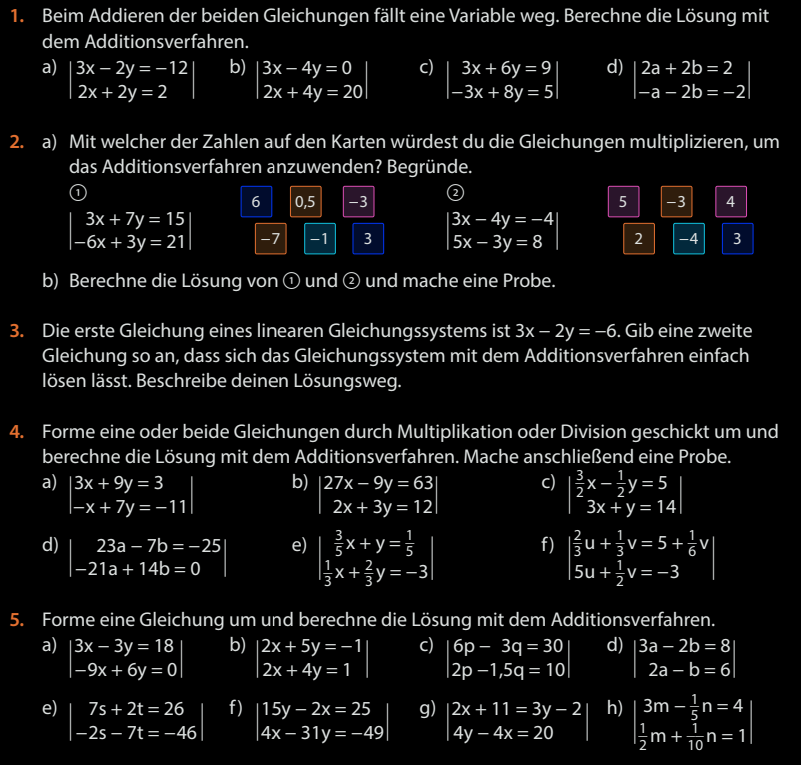 Fun22
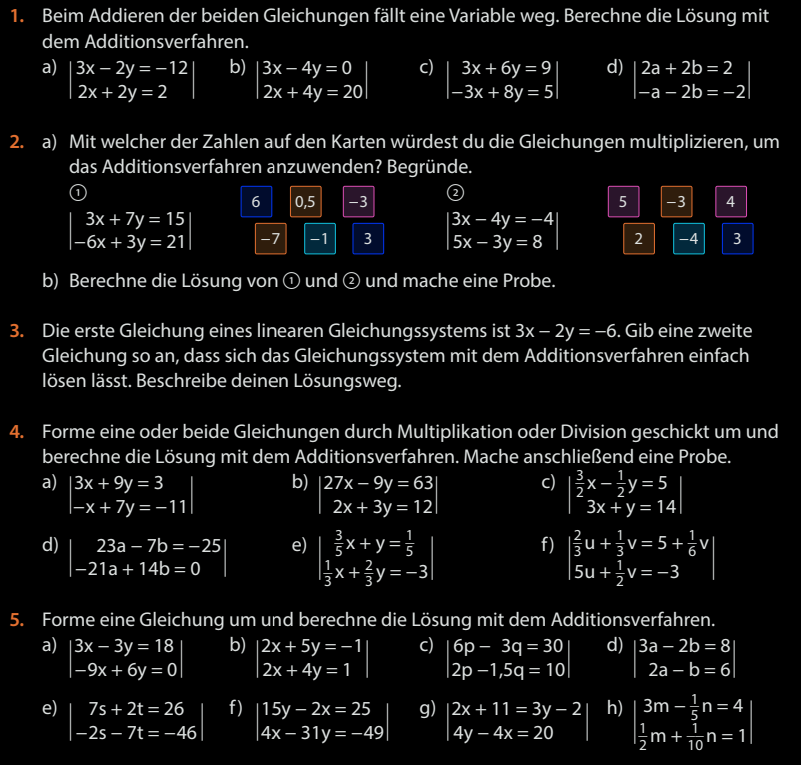 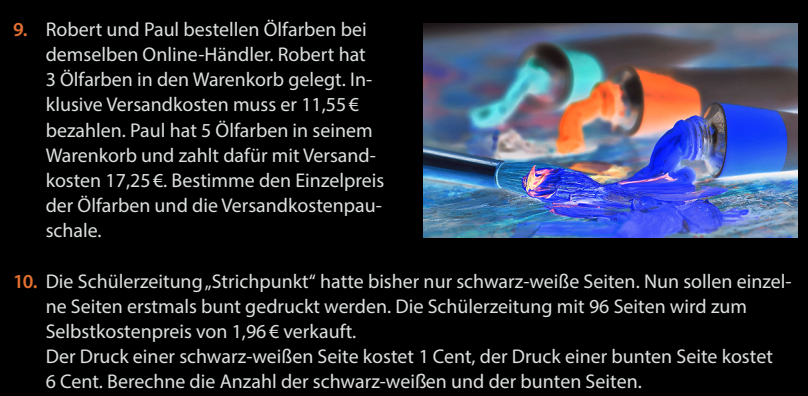 Fun23
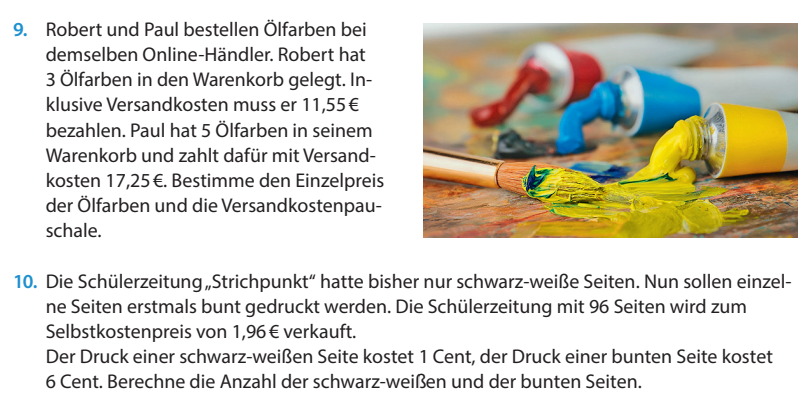